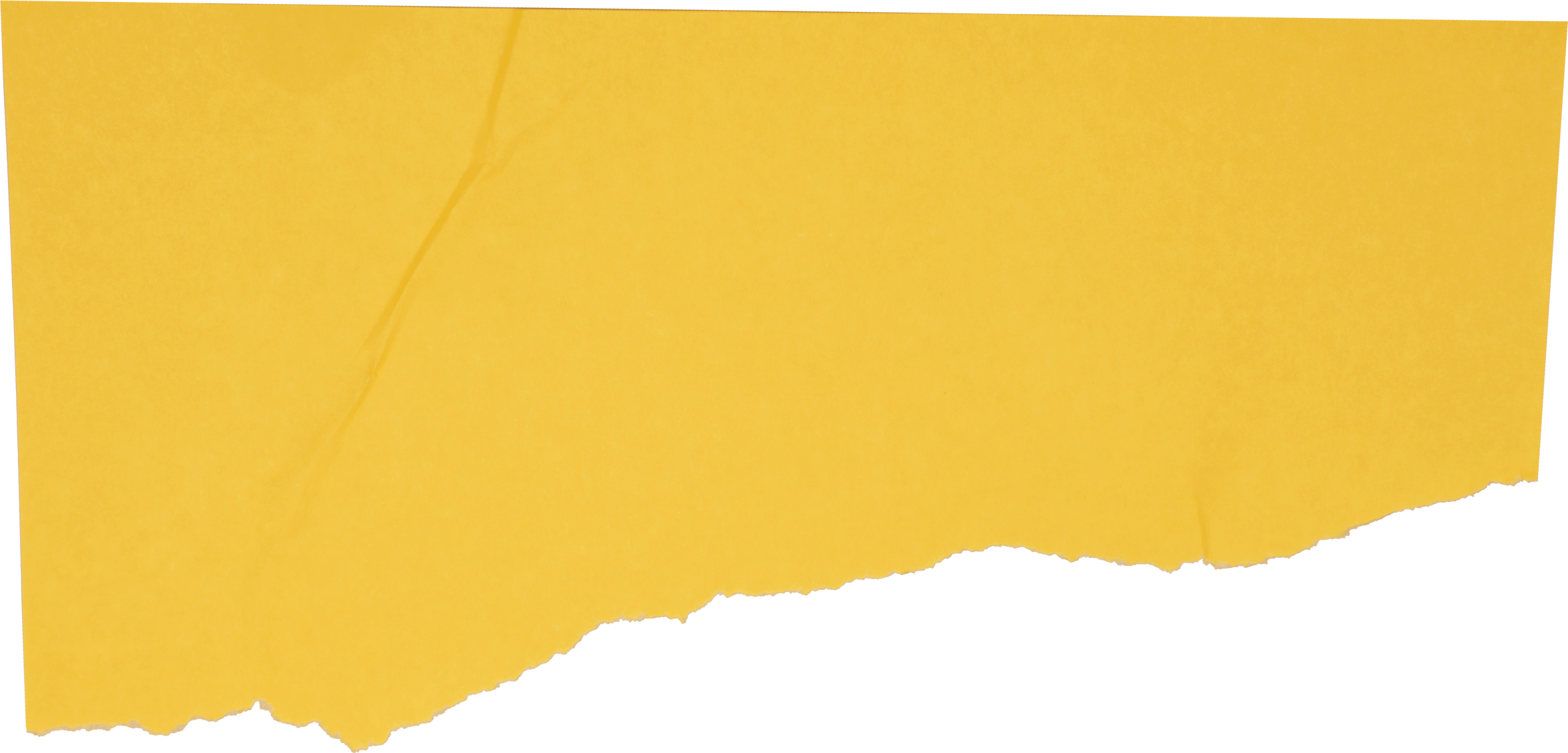 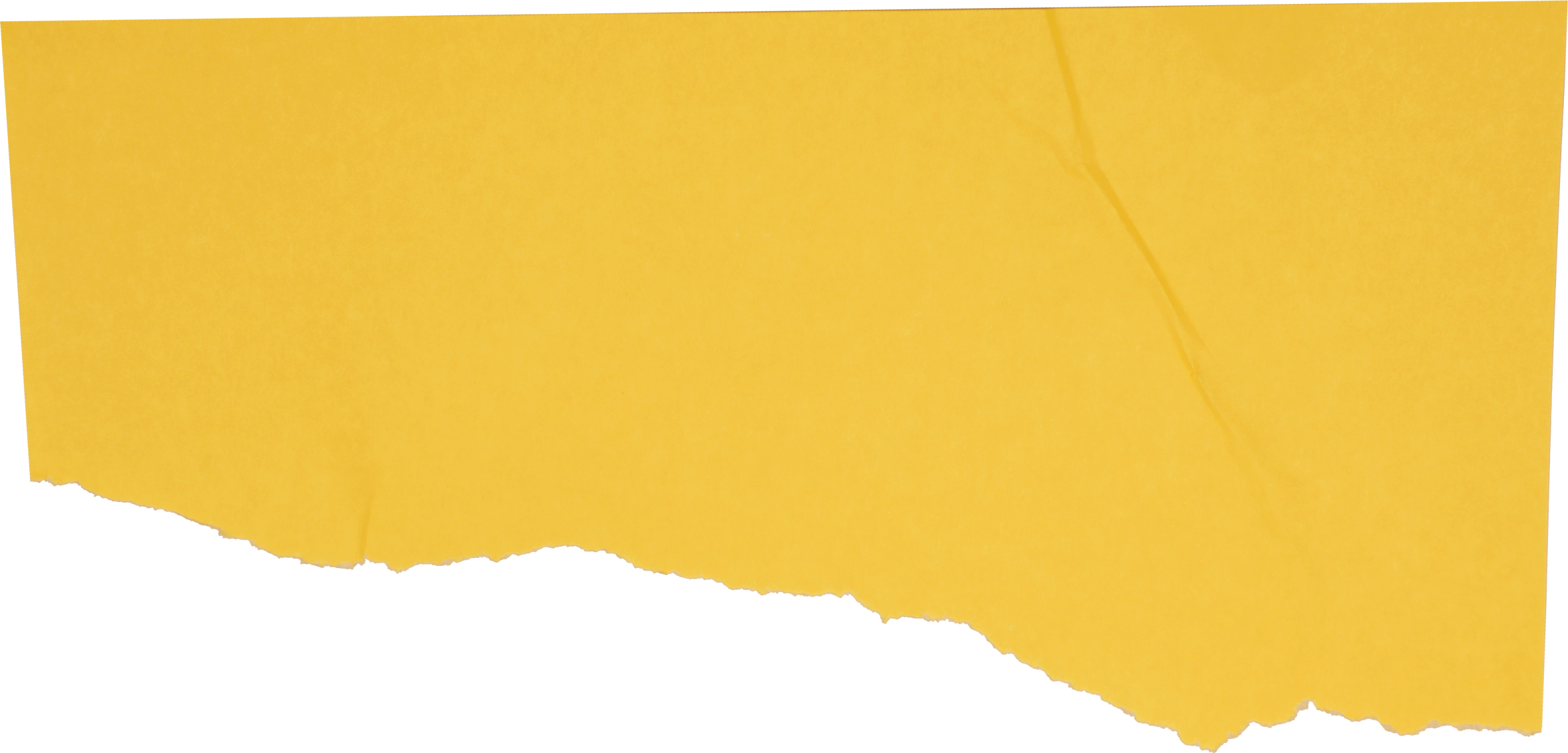 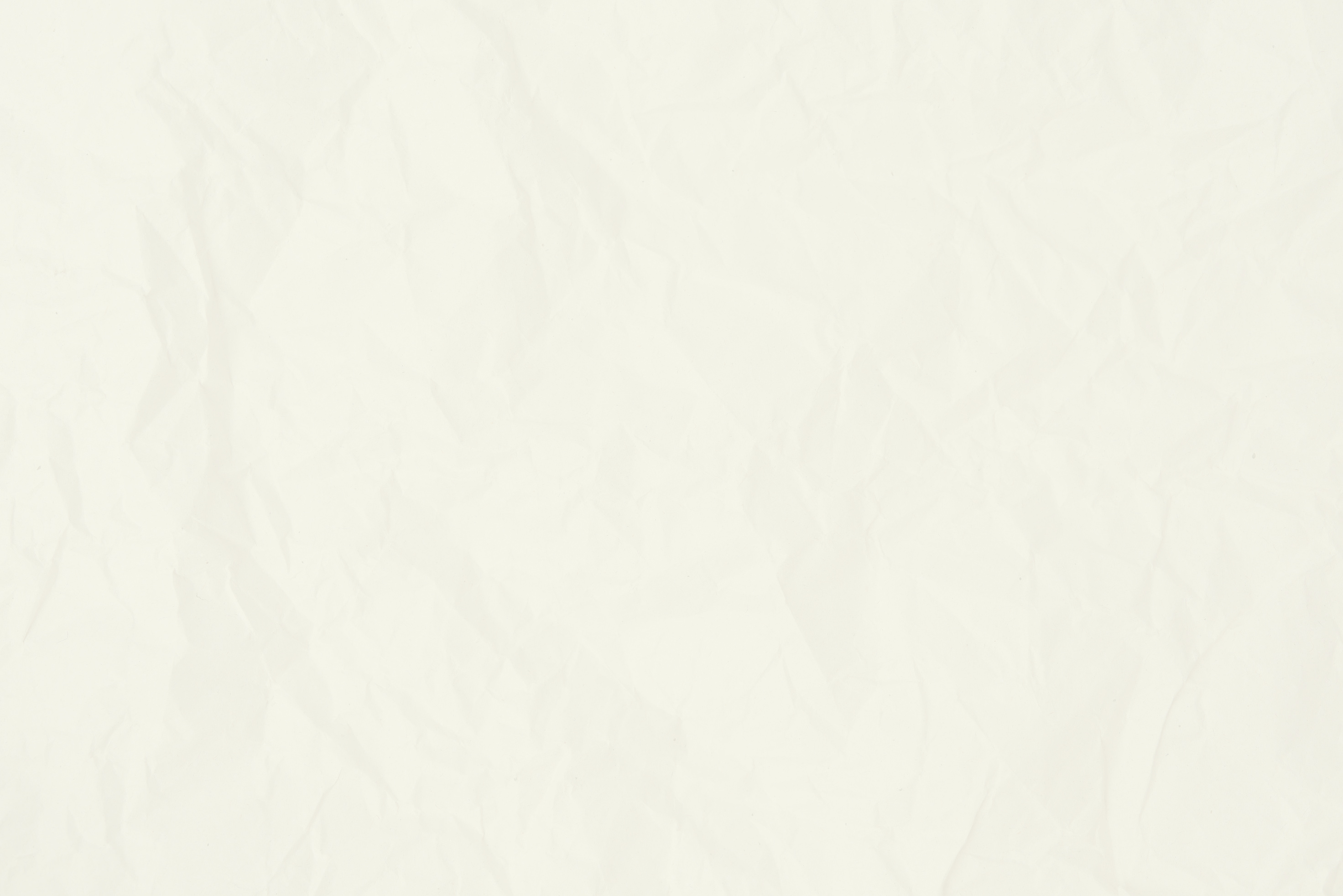 Be a saver!
The Earth needs you
To change your ways,
Month by month
And day by day.
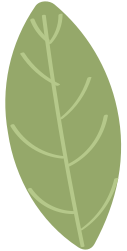 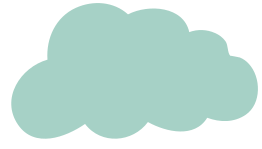 The  changes are easy.
Just look and you will see
The differences that can be made
By you and by me.
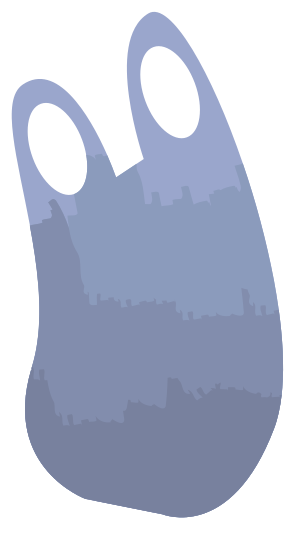 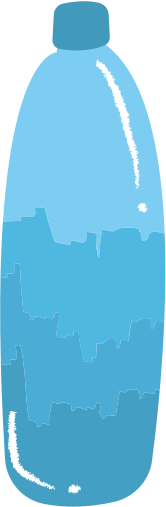 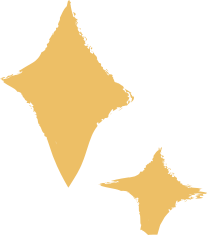 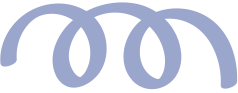 Author:  Anelis
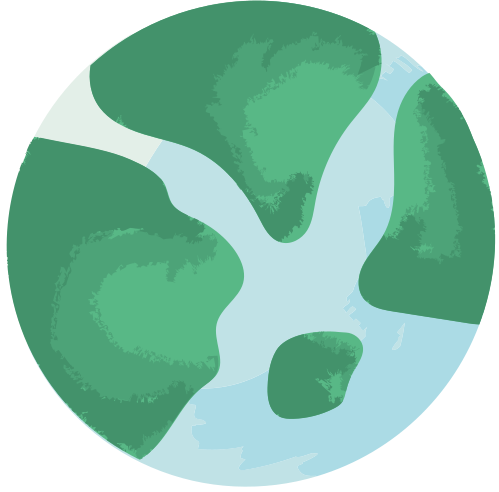 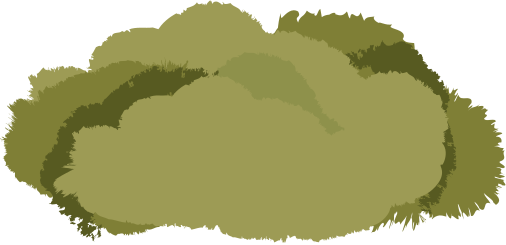 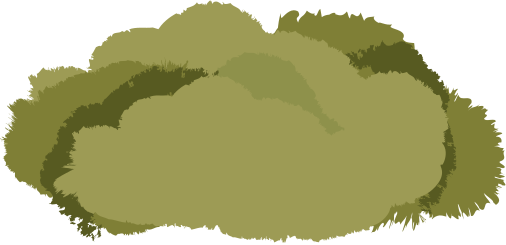 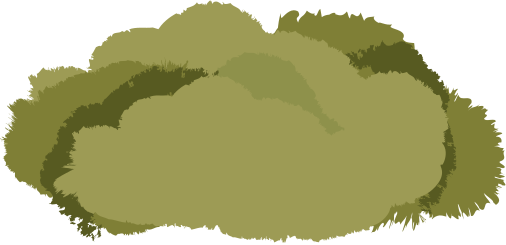 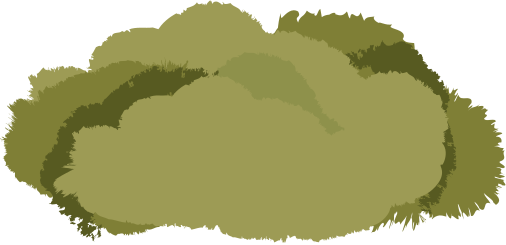 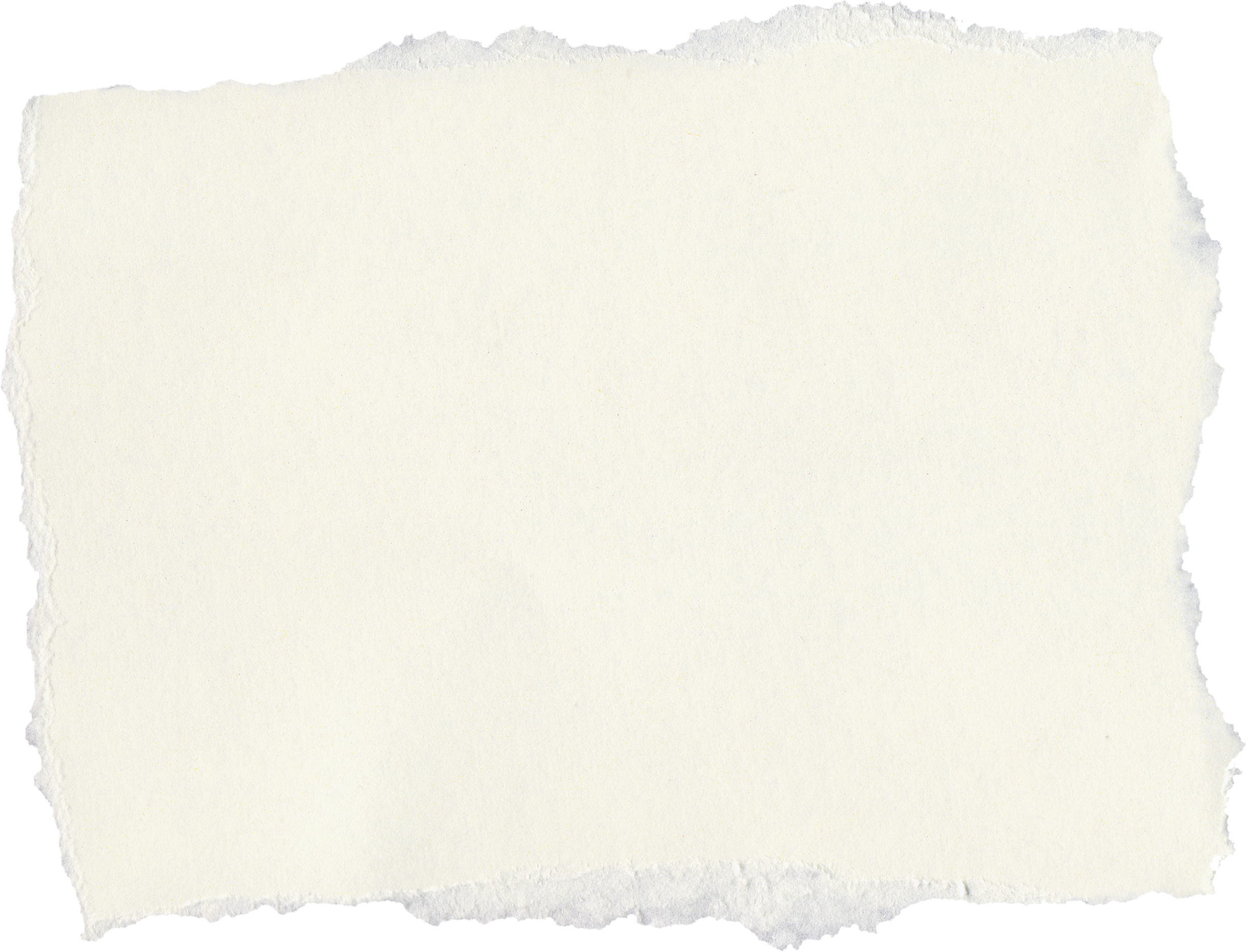 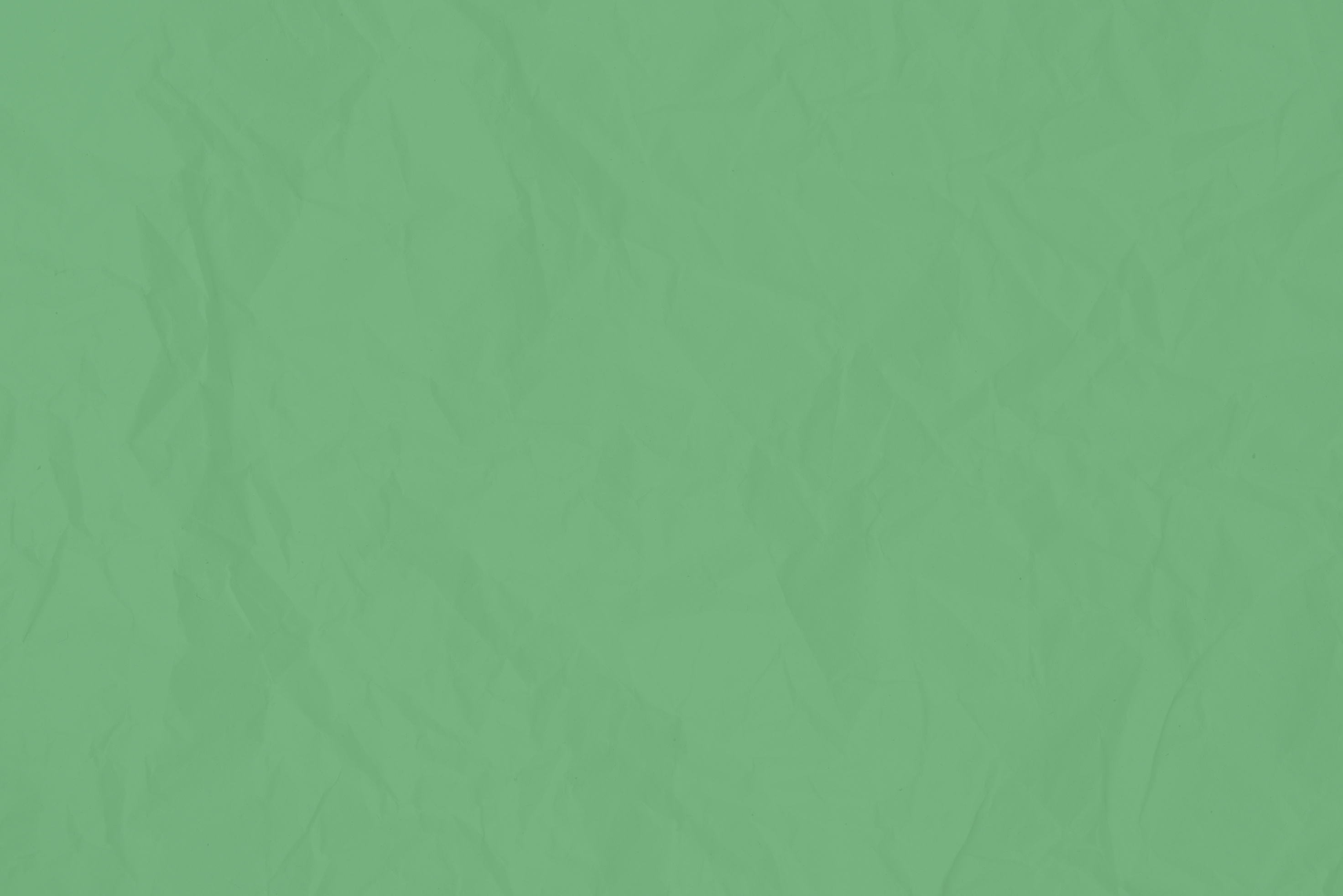 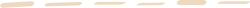 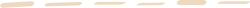 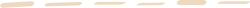 The Earth
Author: 
 Narcisa
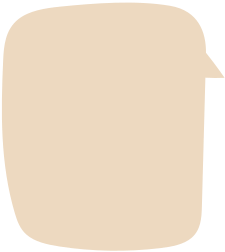 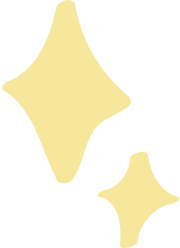 The Earth is our home
so blue and so green.
So let,s do our part
to keep the Earth clean!
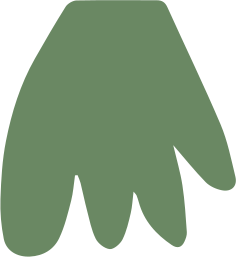 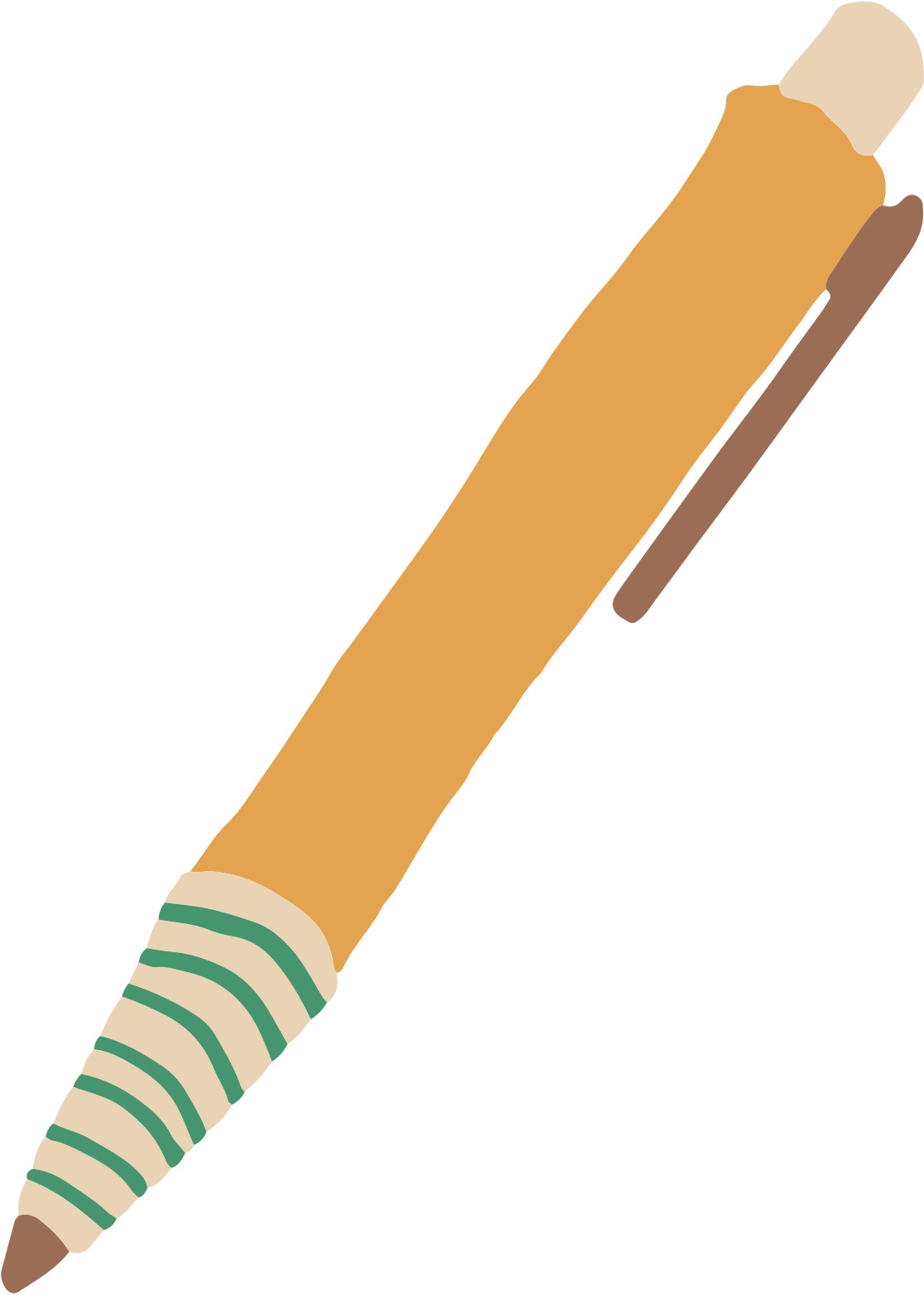 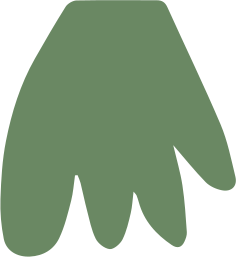 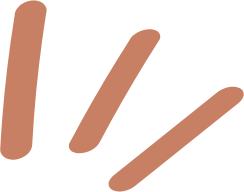 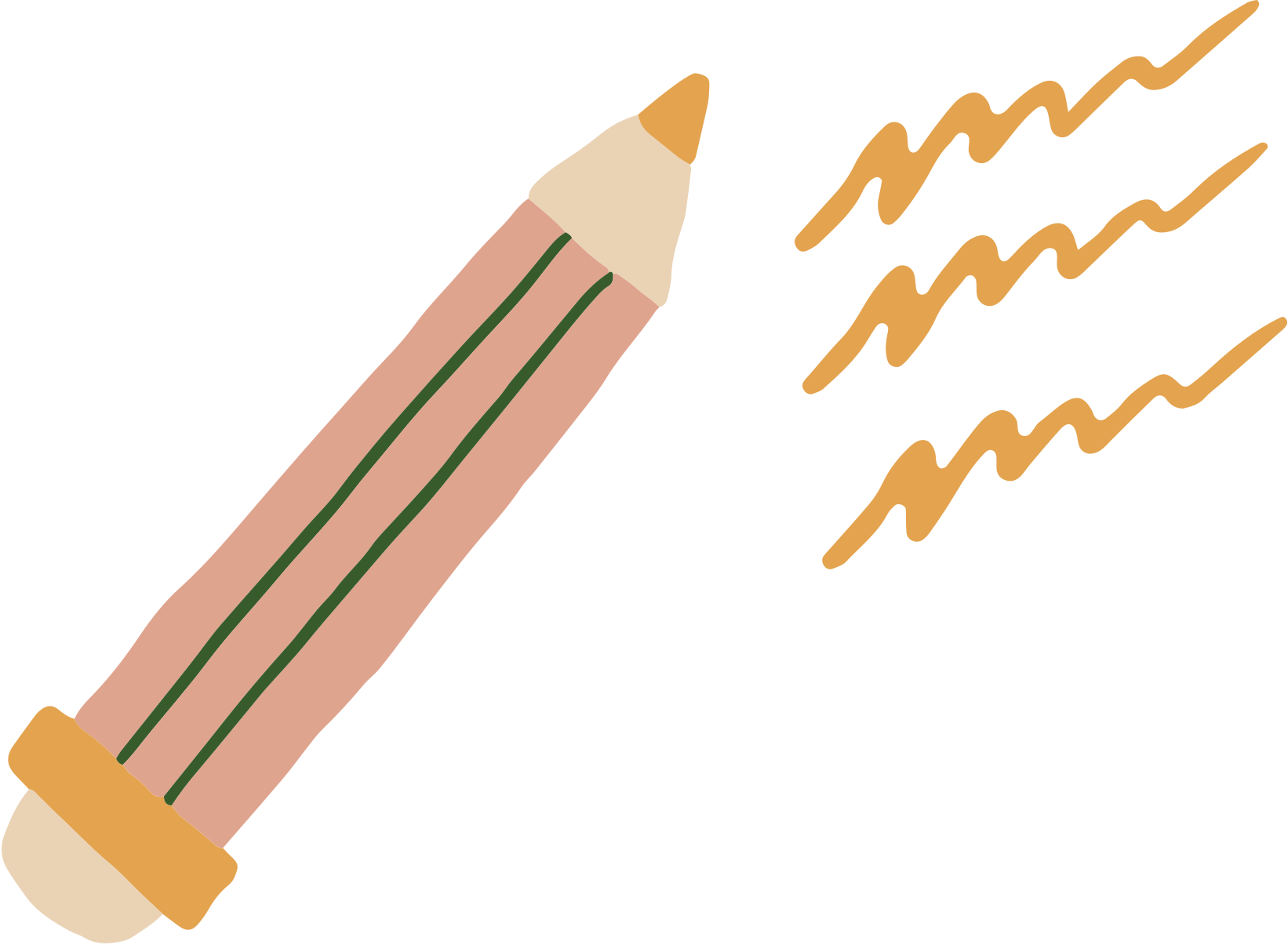 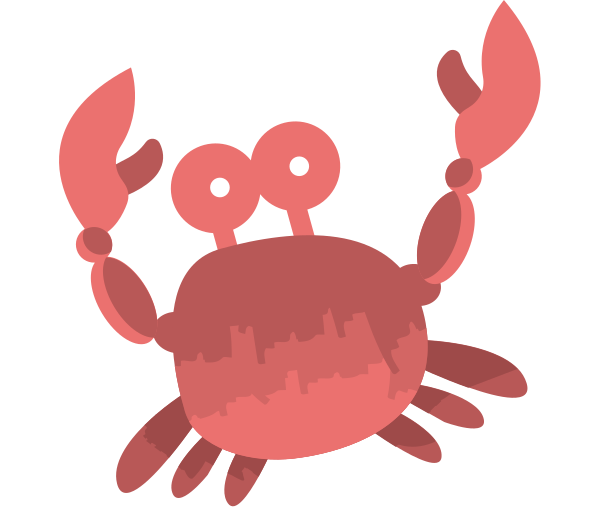 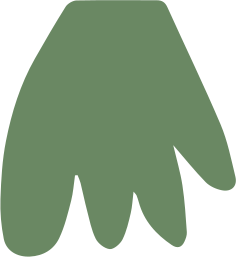 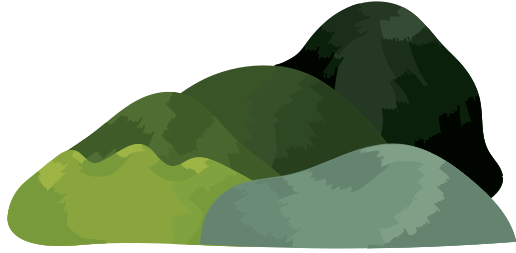 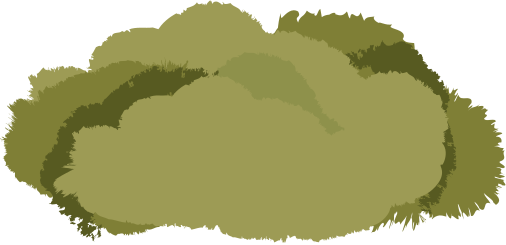 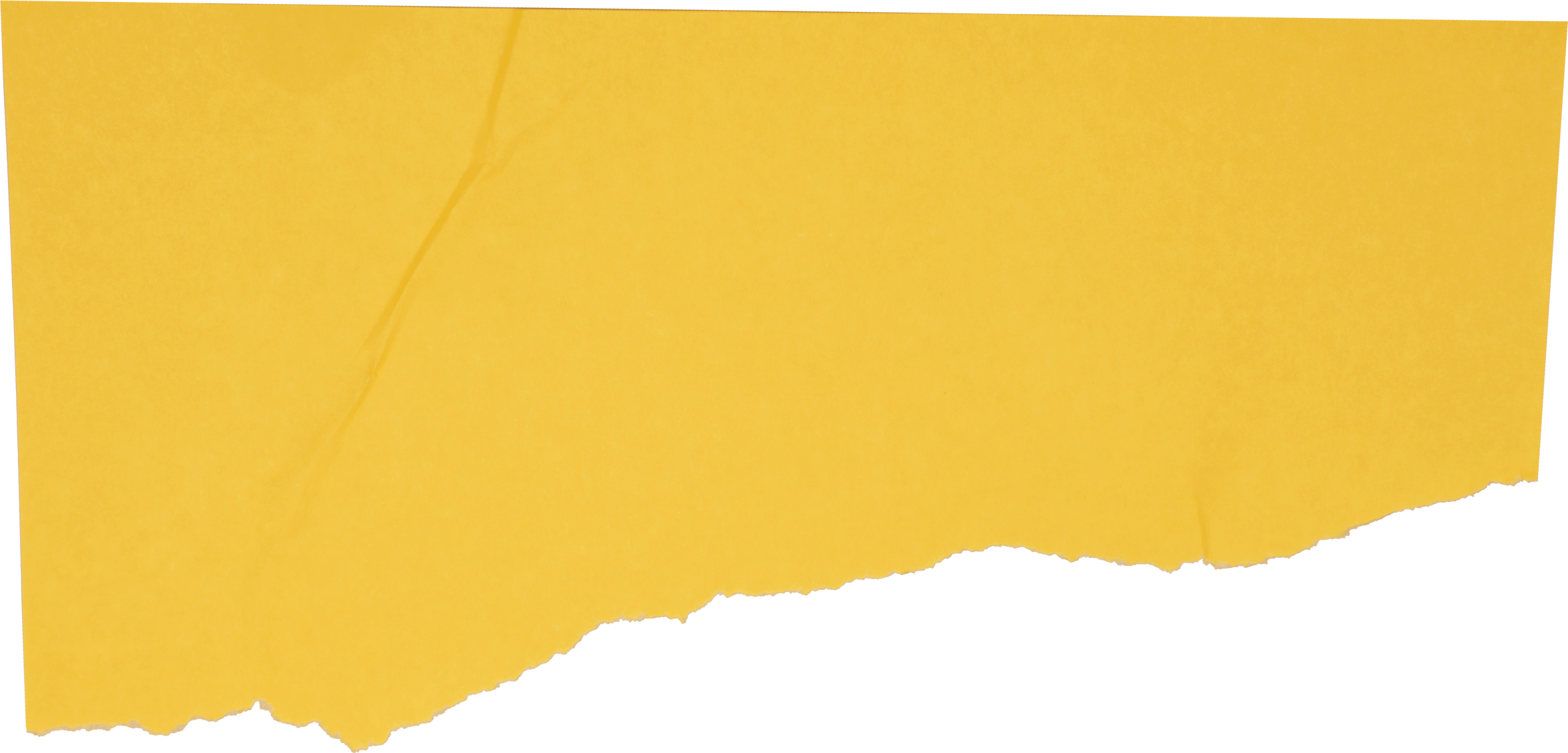 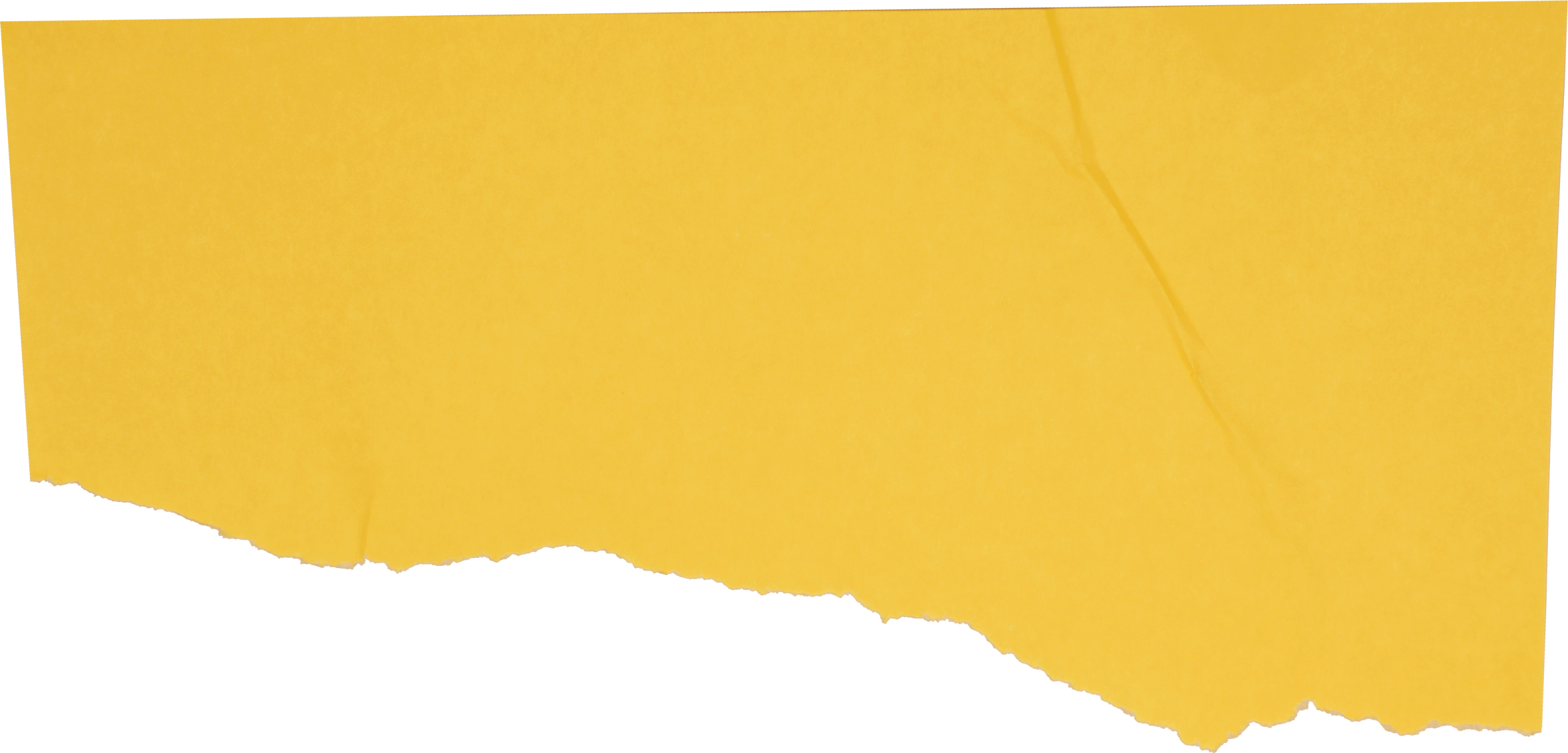 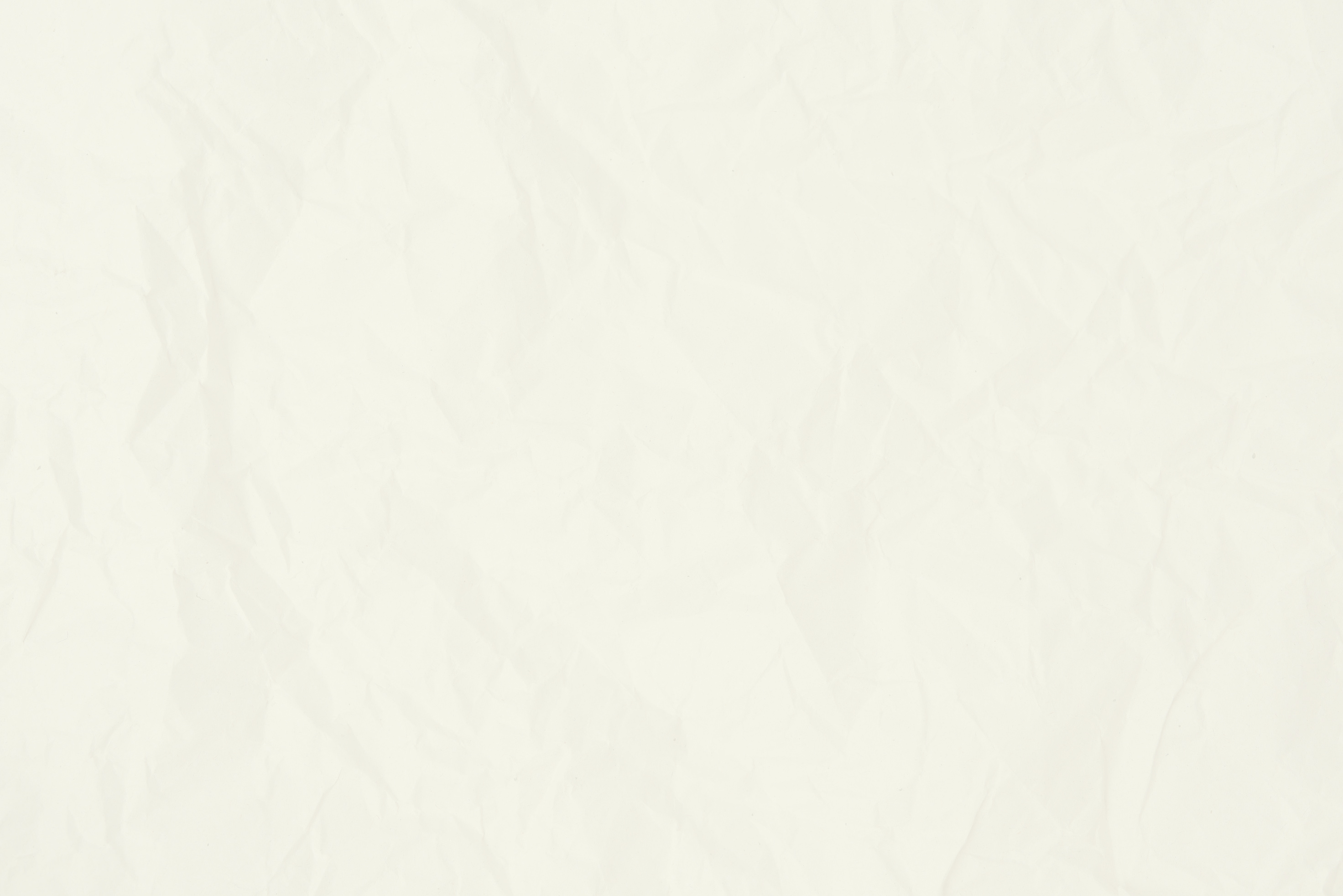 Earth care
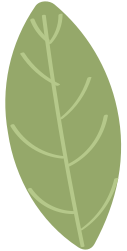 This land is your land
This land is my land
Let,s work together 
To make it better.
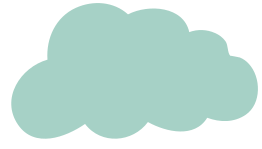 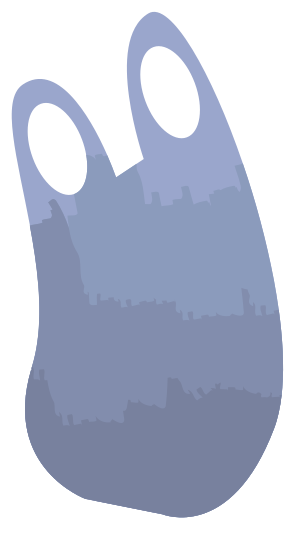 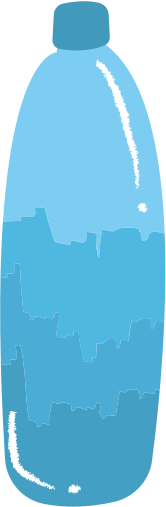 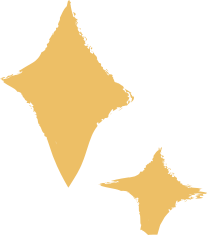 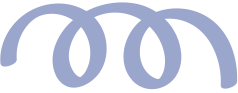 Author: Tiberiu
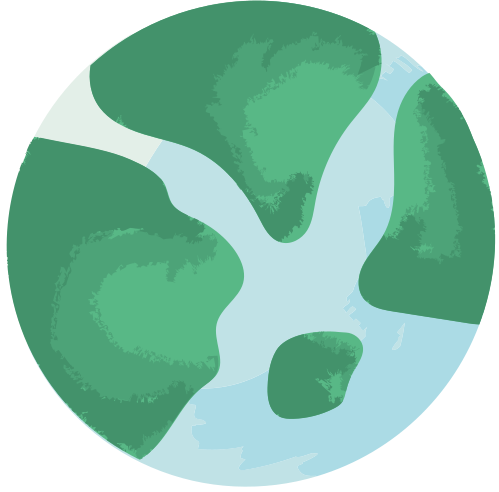 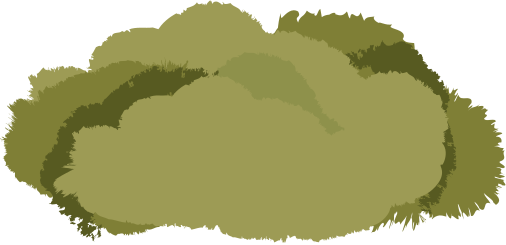 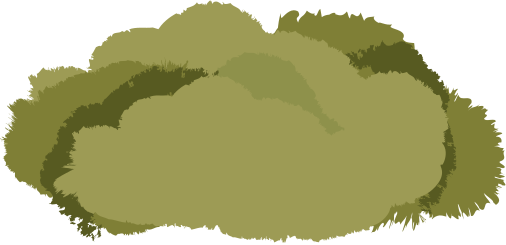 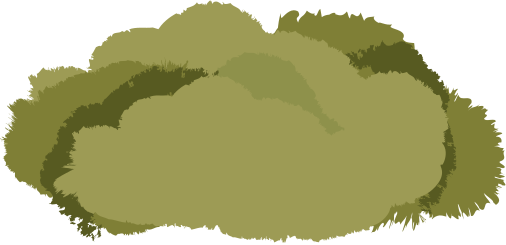 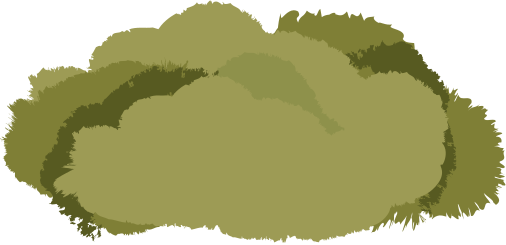 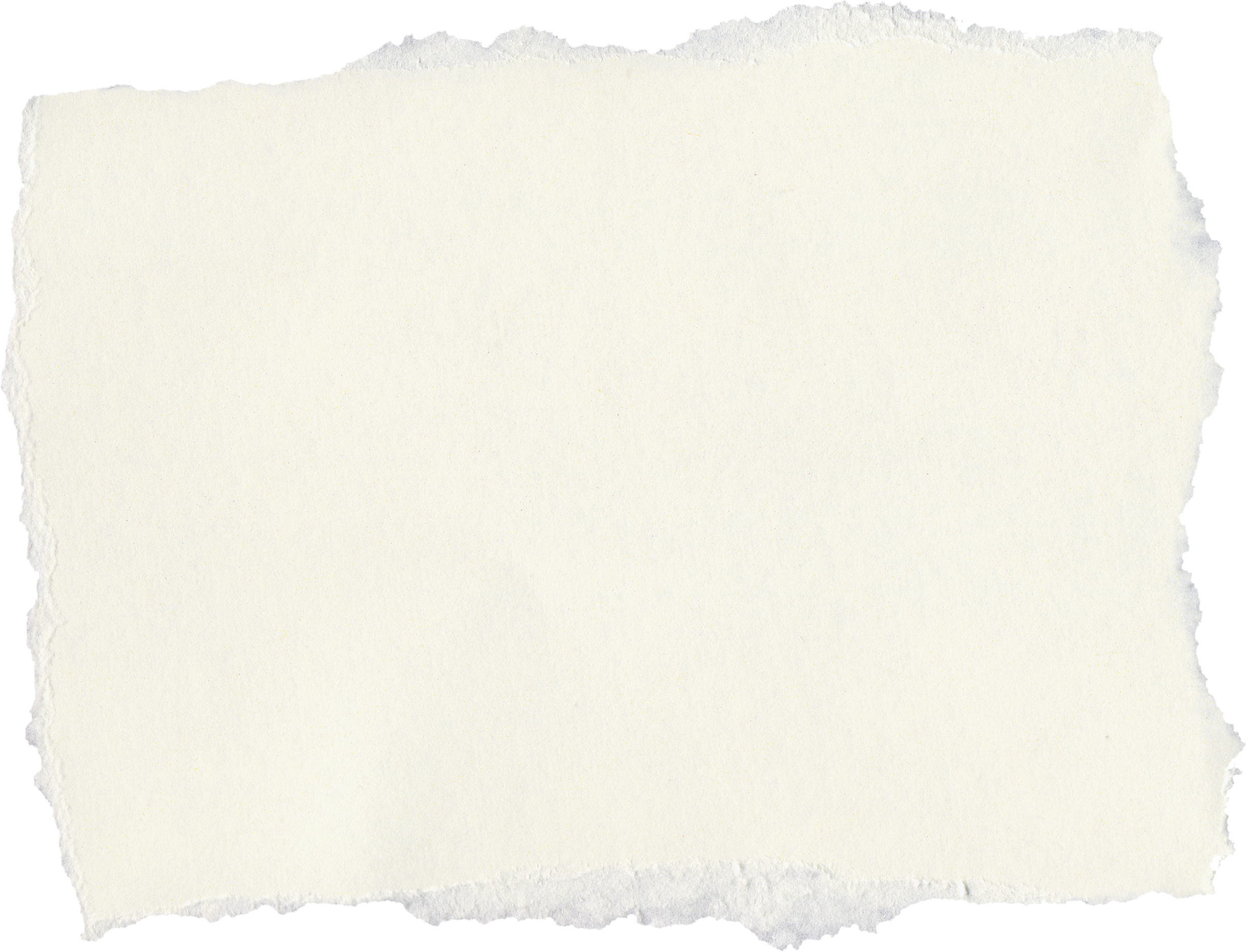 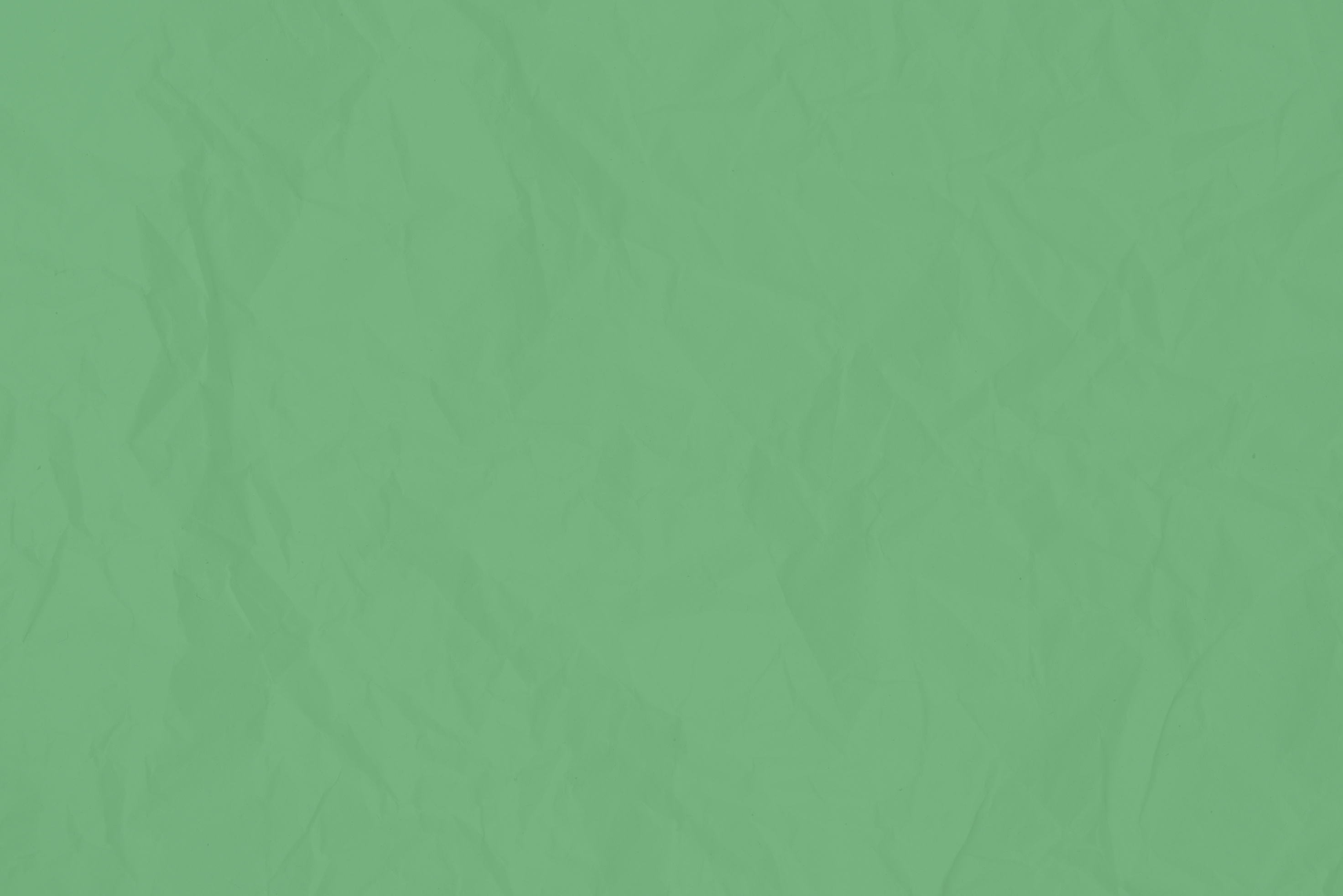 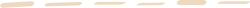 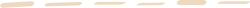 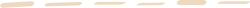 Saving the Earth
Author: 
 Robert
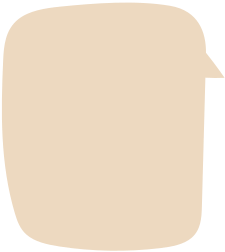 Save our Earth
Save our life
Plant the tree
Make polution free!

Save the rivers
Avoid any fear
Save the nature
By helping the creatures!
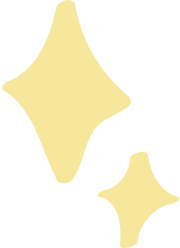 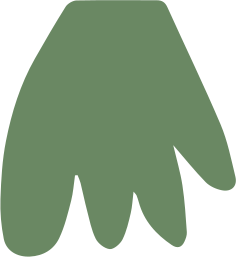 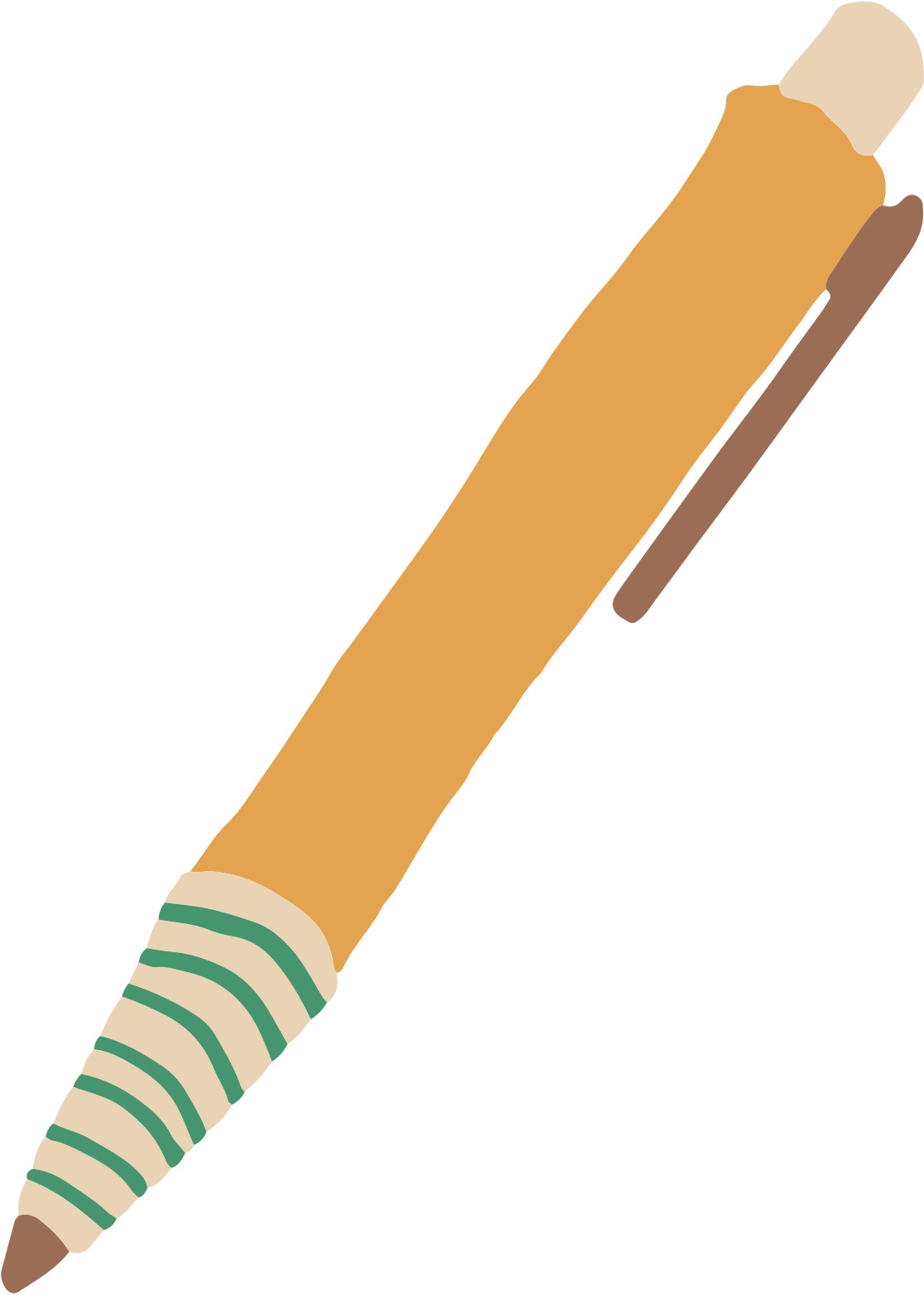 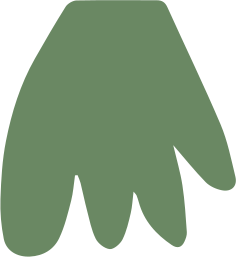 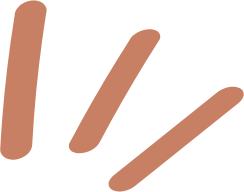 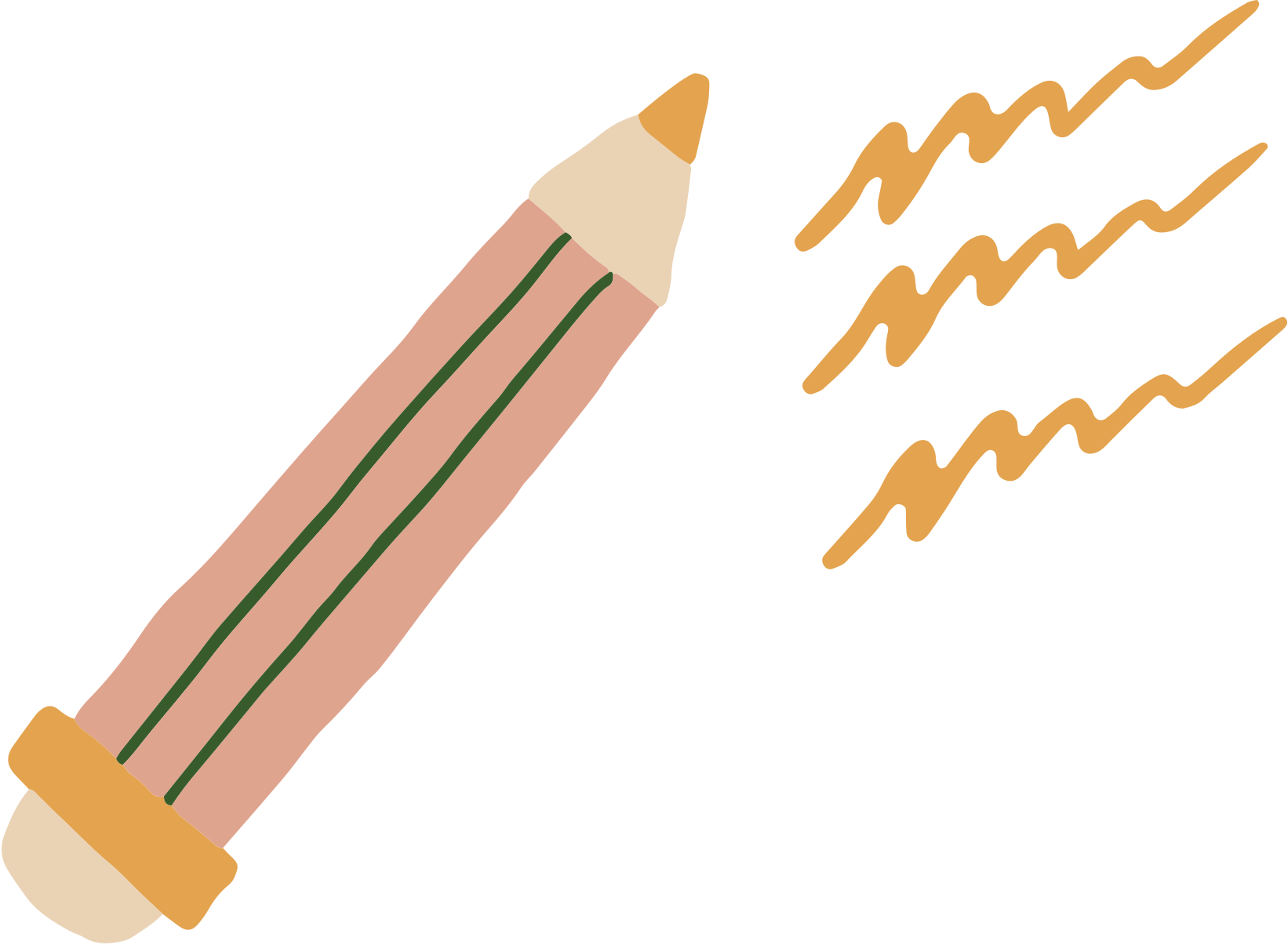 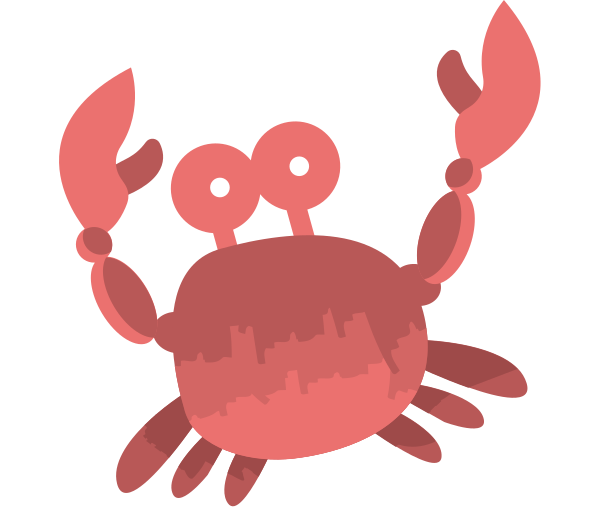 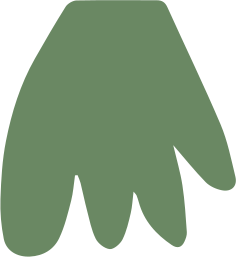 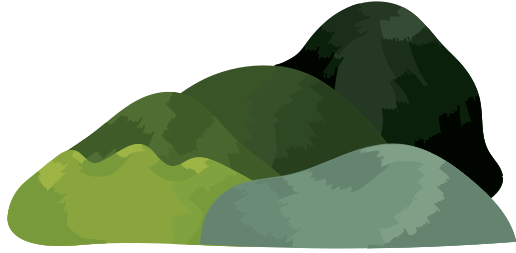 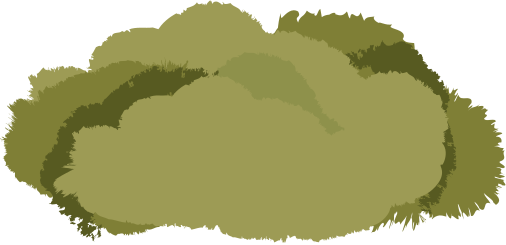